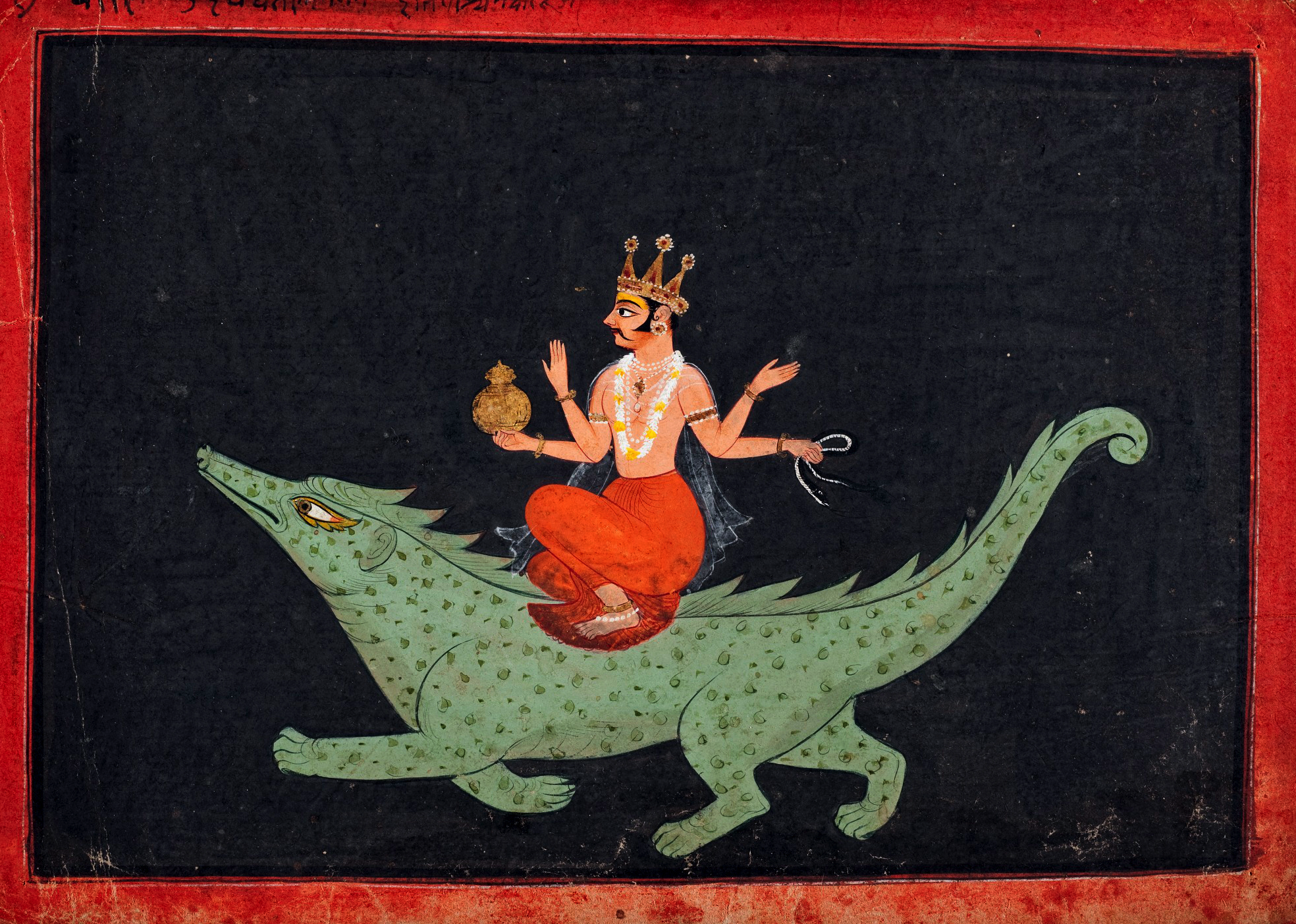 Unite mobile d’Evaluation de l’autisme adulte
Dr Raphael Curti
Hopital Valvert
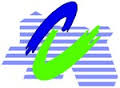 Les Makaras
Les Makaras
Ouverture en novembre 2014 dans le cadre du 3ème plan autisme
7 personnes
Diagnostic des TSA en ESMS
Appartient SESA l’hôpital Valvert (Service d’évaluation et de soins à l’autisme)
Mission supplémentaire en 2017 (FIR 2016)
[Speaker Notes: 3ème plan autisme
3eme groupe de trav du CTRA
Demande des instituitions/lieu de vie/foyers…
Orientation vers la adultes]
Bilan des 2 ans
Une couverture régionale
9 Foyers de vie avec ou sans ESAT
13 Foyers d’accueil médicalisé
9 Maisons d’accueil spécialisé
16 associations en faveur de l’autisme 
9 centres hospitaliers rencontrés
11 IME
Les 6 départements sont couverts
16 000 km parcourus par an
Retour sur les sollicitations
Les demandes d’interventions diagnostiques
Besoin précision clinique 
Besoin d’avis spécialisé
Besoin d’intervention thérapeutique
Besoins institutionnels
Retour sur les sollicitations
Les effets secondaires bénéfiques d’un bilan diagnostic :
Pour la personne
Au niveau familial
Au niveau institutionnel
La fonction de tiers
Faire circuler l’information
Prévenir les ruptures de parcours
Réguler les conflits
Maintenir l’élaboration autour de la personne
Modifications suite au bilan diagnostic
Au niveau de la famille : 
levé des doutes
Meilleure coopération 
Au niveau établissement :
Consensus dans la prise en charge
Processus de confirmation
Au niveau de la personne :
Apaisement comportemental
Progrès dans les aquisitions
Perspectives d’avenirs proches
Poursuite du travail diagnostic (enquête ARS)
Création d’un travail de prévention
Elargissement du travail de tiers
Perspectives d’avenirs lointaines
Création d’un service d’évaluation de crise :
Type « neuro-comportementale »
Avec médiation en amont et en aval par équipe mobile
Création d’un service et d’un réseau de soins somatiques pour personnes avec déficience intellectuelle non communicantes.
Merci de votre attention
Pour nous contacter :
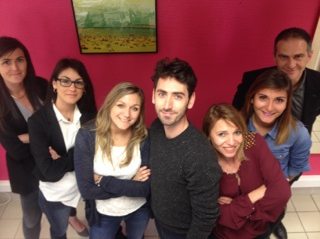 UMAA@ch-valvert.fr
04 91 87 68 73
06 64 57 00 92